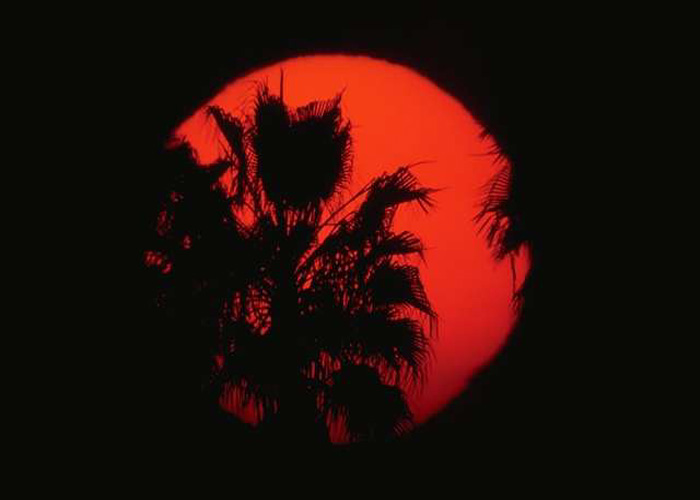 "DINAMIKA ANAK SMA"
(Potret pendidikan saat Ini)
30 Nov 2008
Deni Hardianto
HDI: 107 dr 147
SISWA/
Peserta didik
GURU/
Pendidik
SARANA 
PRASARANA
Problematika
Pendidikan
Kualitas Pendidikan
COST
KURIKULUM
LINGKUNGAN
BAGAIMANA MENURUT
ANDA!!!
Tugas Perkembangan Anak SMA
Psikologis:
SISWA
SMA
Pertumbuhan fisik yang cepat 
dan matang, 
berjiwa dinamis, 
prosfektif, 
berwawasan ke depan, 
optimis, 
Mandiri (ke’aku’an), kreatif,
 kooperatif, 
hasrat ingin tahu (coriousity), 
berpenalaran logis, 
dan pragmatis
POTENSI
USIA 
REMAJA
LINGKUNGAN
Kegiatan organisasi 
Ekstra kulikuler
Pramuka
PMR
ROHIS
OSIS
Kursus
+
SALURAN
POTENSI
Narkoba
Kriminal
DUGEM
Tawuran 
dll
-
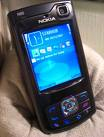 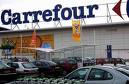 Perkembangan ICT
Super market
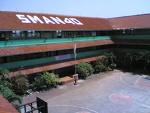 Narkoba/miras
SEKOLAH
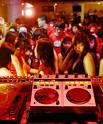 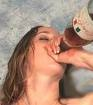 DUGEM
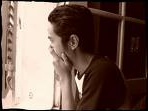 NARKOBA…%?
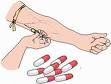 Bingung Coy !!!
Sebagian …
siswa kini!!!
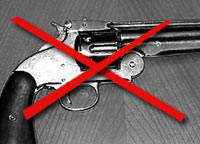 JOGET TERUS!!!
KRIMINALITAS
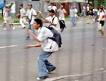 KUHAJAR KAU !!!
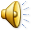 PERMISSIVISME
HIDONISME
PRAGMATISME
Lahirnya Siswa 
yang bermental “asal”
Siswa Kehilangan Potensinya
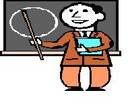 Agent of Change
(agen perubahan)
PELAJAR “Jaguar”
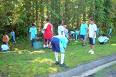 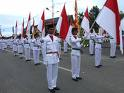 Iron Stock
(cadangan masa depan)
Moral Force
(contoh yang baik)
GENERASI TANGGUH!!!
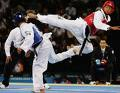 Kita tidak ingin menjadi Generasi 
seperti ini kan...
Terima Kasih